Microservices and DevOps
DevOps and Container Technology
Security 101 - Authorization

Henrik Bærbak Christensen
Authorization
Concerned with ability to protect data and information from unauthorized access while still providing access to people/systems that are authorized

Authenticate actor
Ok, you are Magnus
Authorize actor
… and you have access to SkyCave
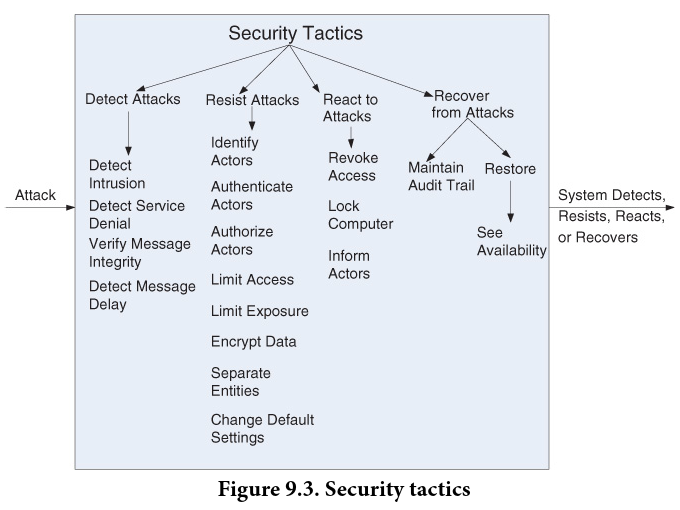 CS@AU
Henrik Bærbak Christensen
2
Our Backyard
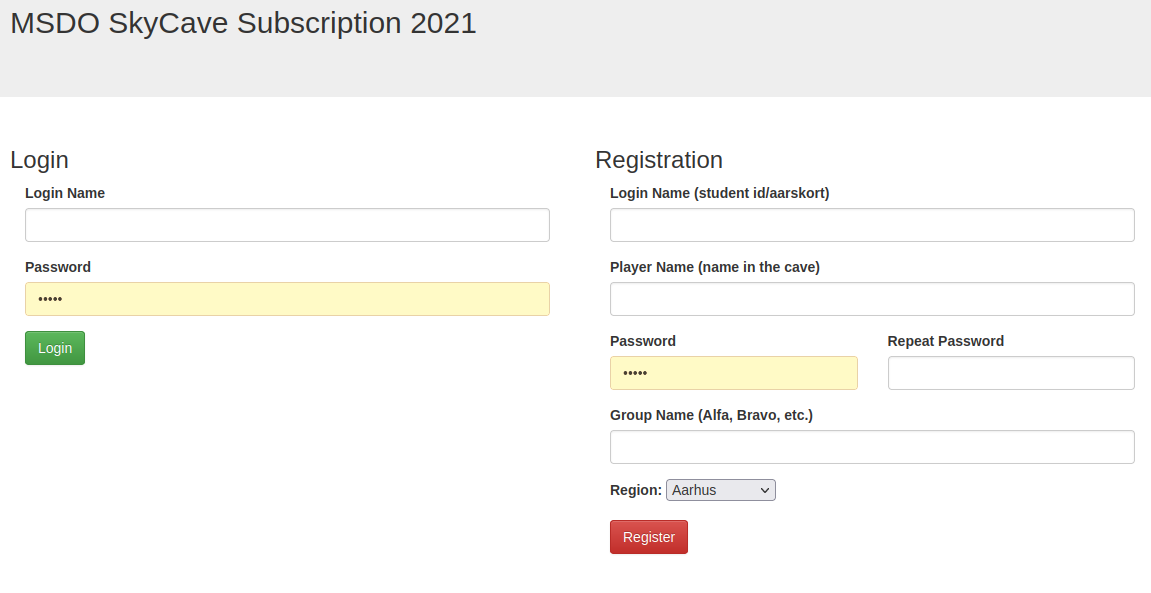 You register credentialsin the course subscriptionservice…
‘Authenticate’

The daemon asks it duringcave login
‘Authorize’
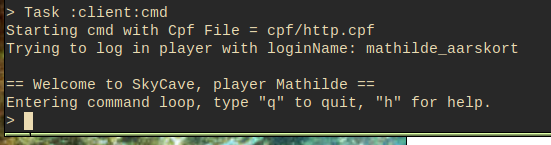 CS@AU
Henrik Bærbak Christensen
3
Architecturally
Then our daemon service must talk to the subscription service to authorize ‘Mathilde’



Simple, right?
Let Cmd send (loginName, password) to Daemon…
Deamon sends the (loginName, password) to AuthSrv and get a 200 OK or a 401 UNAUTHORIZED back?
Cmd
Daemon
Auth Server
CS@AU
Henrik Bærbak Christensen
4
MSDO until 2021
This is actually exactly the way the SkyCave system operated up until 2021



The daemon would make a GET request on the subscription service…
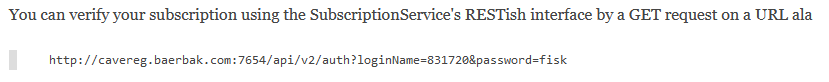 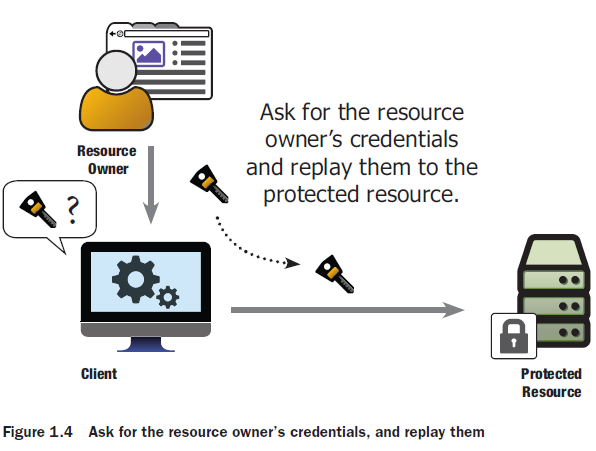 CS@AU
Henrik Bærbak Christensen
5
The Issue
The problem is: Now Daemon has your credentials. It can impersonate you in other contexts.

In a growing web of services, it means your credentials are spread over an ever increasing set of services…
This does not really appear secure, does it?
And you have to keep track of credentials for numerous services
Each having their own database of credentials

CS@AU
Henrik Bærbak Christensen
6
The Solution
Delegate the authorization to a AuthServer
I.e. you provide credentials to the AuthSrv, not the resource you want to access
The AuthSvr issues an AccessToken that is returned to the client (if you are authorized, of course)
Basically a unique ‘thing’ that states ‘you may use the resource’
From now on, all communication client-to-resource includes that token
The resource can always verify that the token is valid by requesting the AuthSvr
And – it expires…
CS@AU
Henrik Bærbak Christensen
7
Example
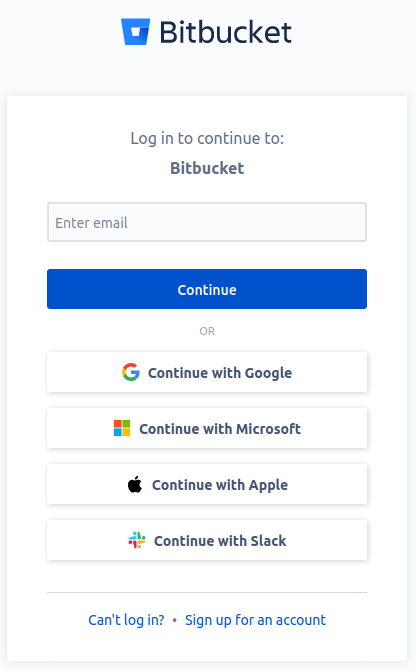 CS@AU
Henrik Bærbak Christensen
8
(Privacy)
As a sidenote, privacy is quite another quality attributes
If you use Google as AuthSrv, then Google knows exactly which services you access and when…
CS@AU
Henrik Bærbak Christensen
9
Authentication
The OAuth 2 Dance
It is a protocol !
And it is a HTTP protocol…
Terminology
The terms takes a bit of getting-used-to…
Resource Owner
That is me 
Protected Resource
That is my bank account
Client
That is the bank’s web site
Authorization Server
That is NemID or …
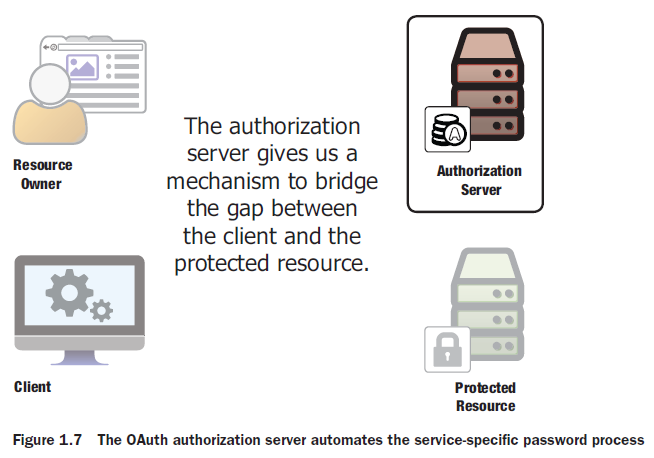 CS@AU
Henrik Bærbak Christensen
11
Exercise
I need access to my BitBucket account
Who is who here?
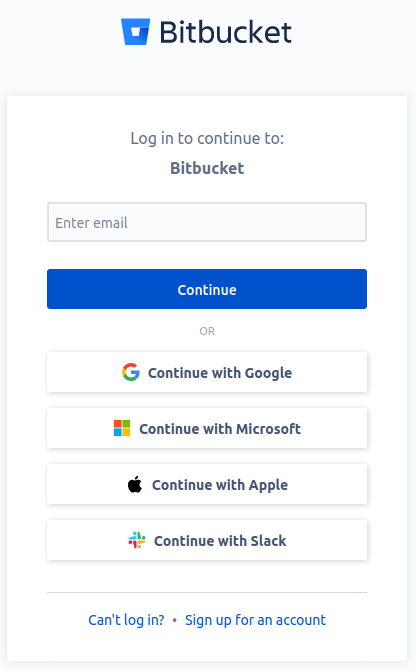 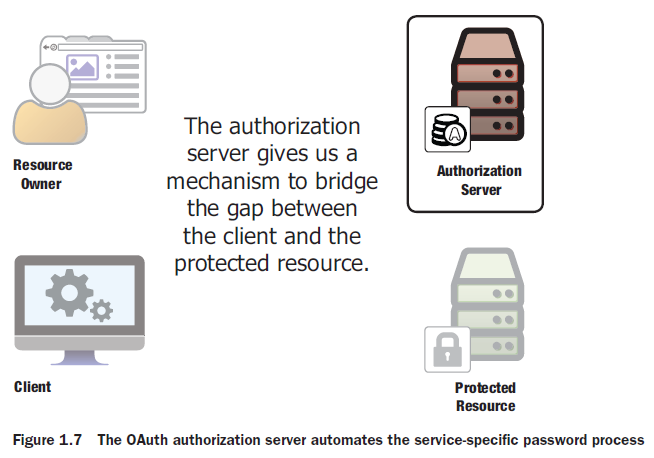 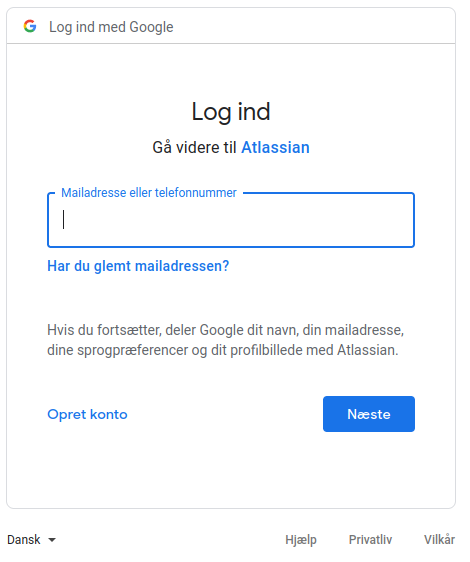 CS@AU
Henrik Bærbak Christensen
12
Helicopter Perspective
Overall…
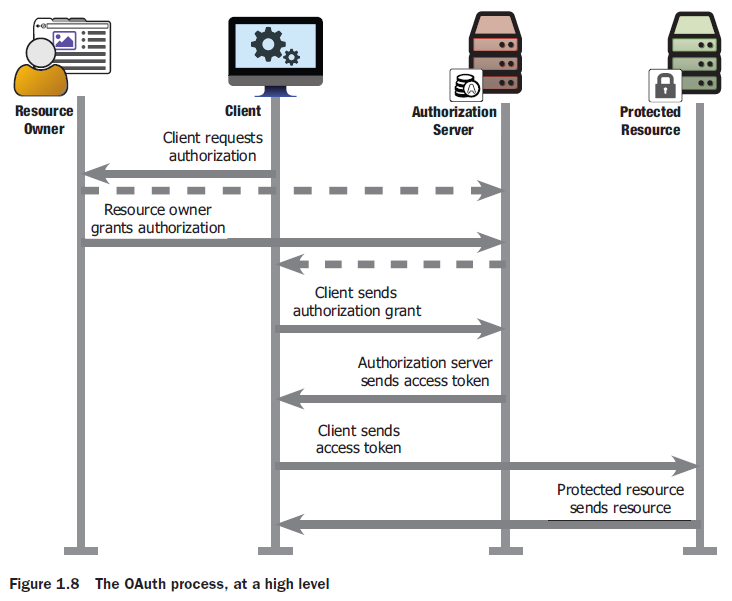 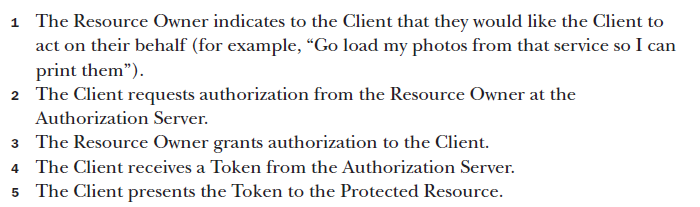 CS@AU
Henrik Bærbak Christensen
13
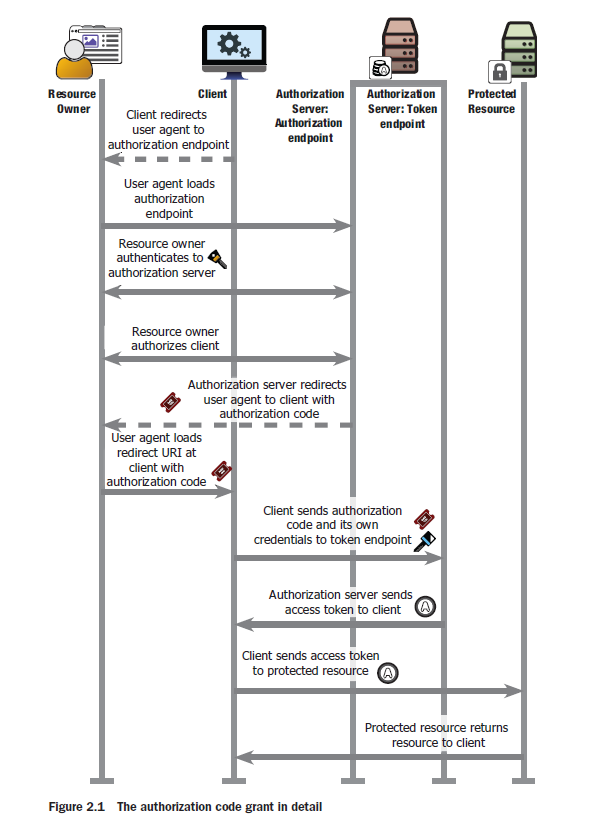 And the details…


Note the redirects…
OAuth is a protocol relyingon the web and HTTP
CS@AU
Henrik Bærbak Christensen
14
The Details
Authorization Grant
The OAuth Dance
Press ‘login’ make a redirectas answer

Forcing my browserto …
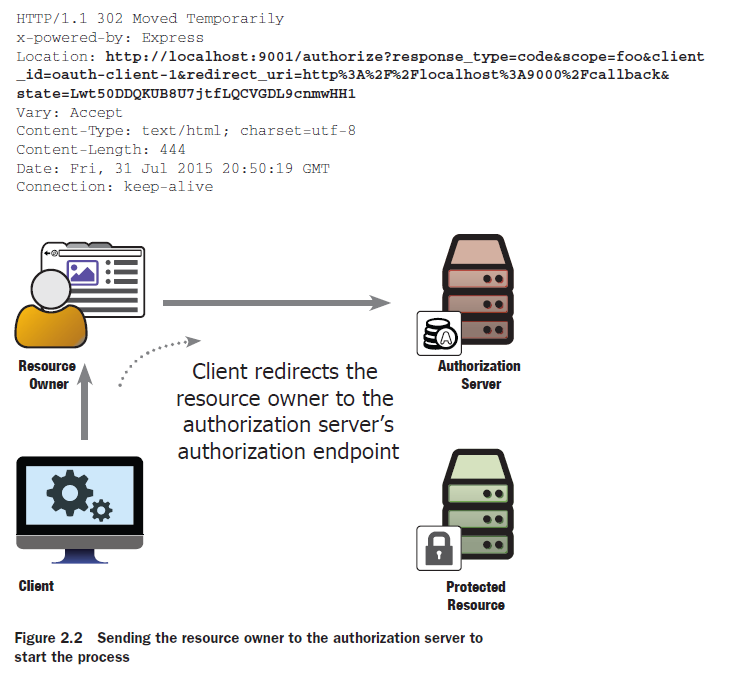 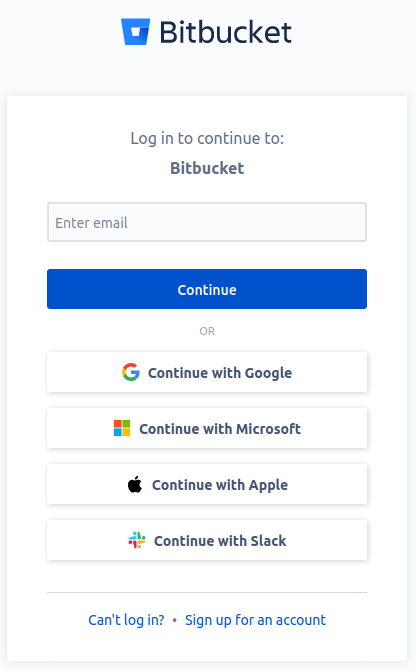 In the code:
9000 is the client
9001 is the AuthSvr
9002 is Protected Resource
CS@AU
Henrik Bærbak Christensen
16
Redirect
… load the login page
Follow the requested redirect to the AuthServer





Now the resource owner logs in…
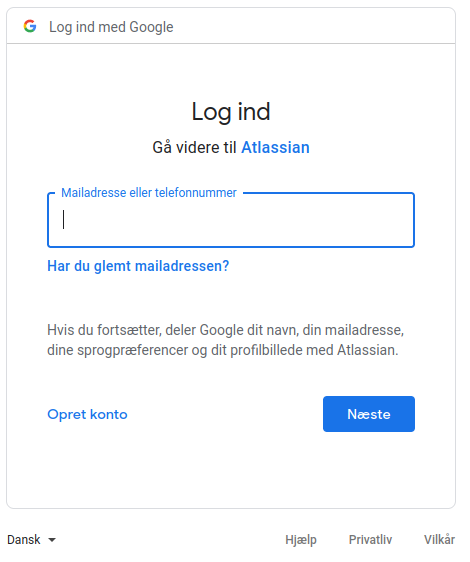 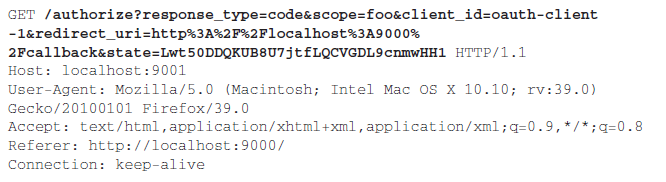 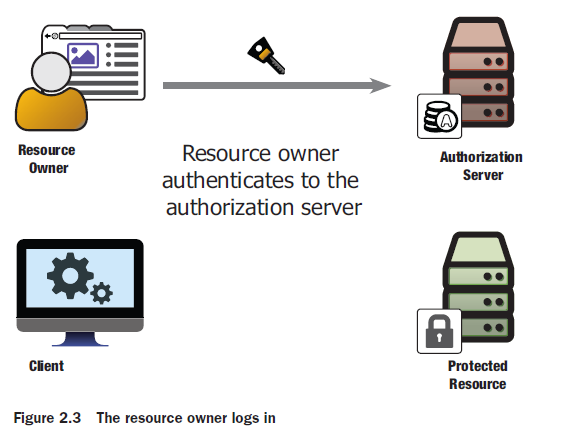 CS@AU
Henrik Bærbak Christensen
17
Back to client
AuthSrv redirect user back to client


… forcing the browser to request the client


… on the client’s /callback route
(which must be defined for client to be OAuth compliant…)
The authorization code is a one-time token
Authorization code
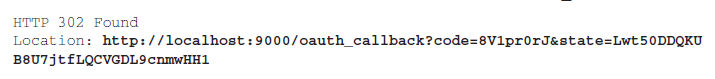 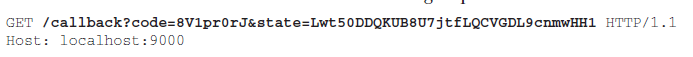 CS@AU
Henrik Bærbak Christensen
18
Call AuthSrv
Client presents ‘auth code’to AuthSrv using POST




Note: The client also presentsits own credentials   , so theAuthSrv can ensure it is talking with a valid client
I.e. the client app must in advance be registered in the AuthSrv!
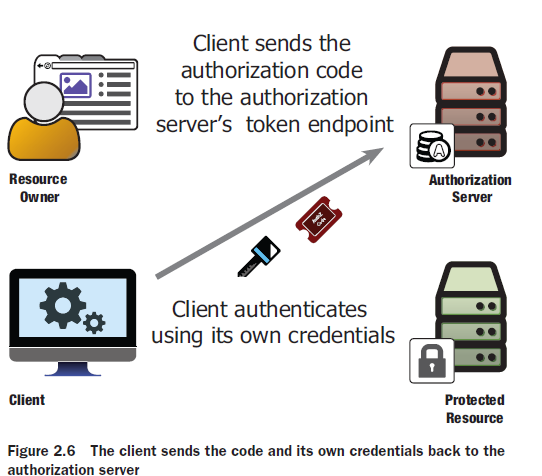 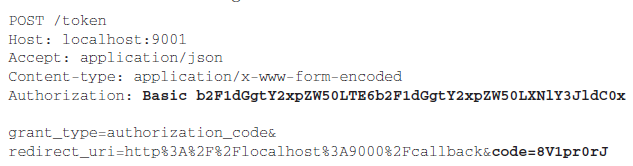 CS@AU
Henrik Bærbak Christensen
19
(Side Note)
Http basic access authentication (Wikipedia)




Java has librarysupport for Base64
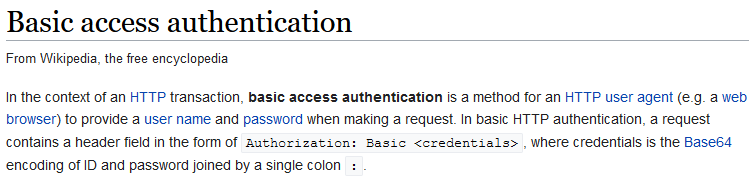 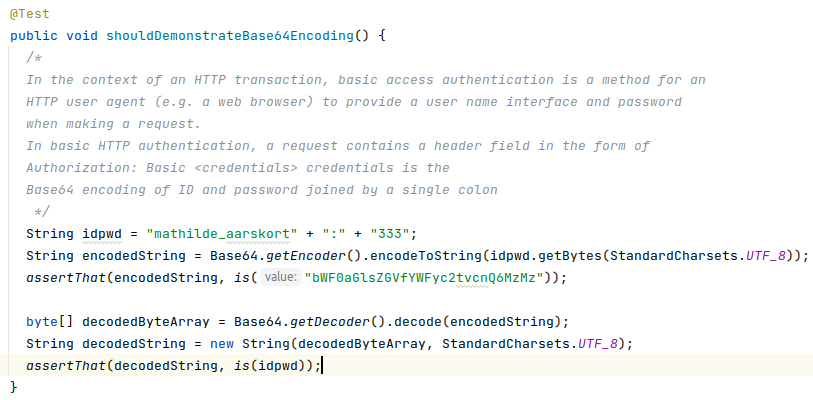 CS@AU
Henrik Bærbak Christensen
20
To finally get Access Token
The reply of the POST /token





This token embody This user is authorized and must be presented to all future calls to the Protected Resource
That is, ‘Client’ must cache this token
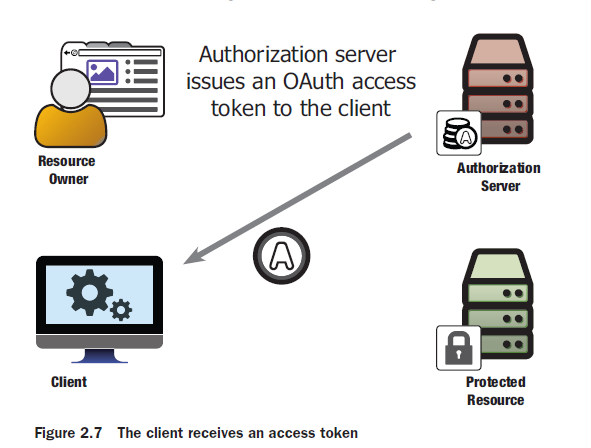 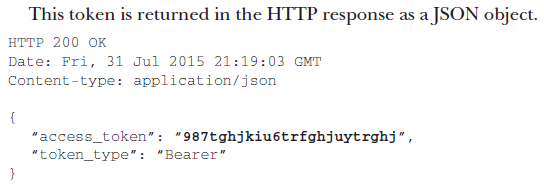 CS@AU
Henrik Bærbak Christensen
21
Access Token Use
That is, all future calls to protected resource are like:



I.e. a bearer token in HTTP terms
‘the bearer of this token has access to…’
Like the card employees carry with them inside company buildings…
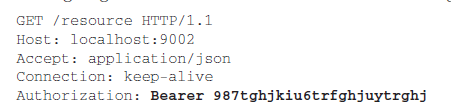 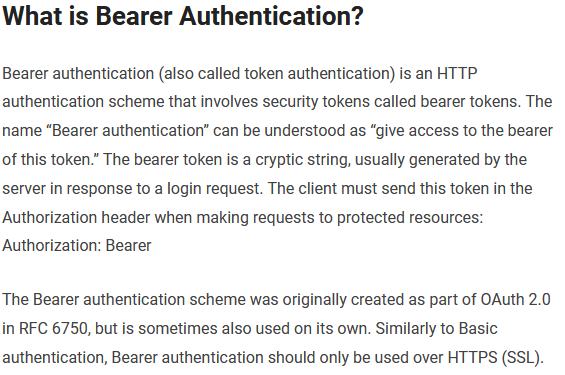 CS@AU
Henrik Bærbak Christensen
22
[Speaker Notes: Source: https://www.devopsschool.com/blog/what-is-bearer-token-and-how-it-works/ (June 2021)]
The Access Token
The access token is just a unique, opaque, bitstring
But returned answer may include a lot of more info
Scope, expiration time, refresh token




Or you can encode info in the token itself
JSON Web Token (JWT)
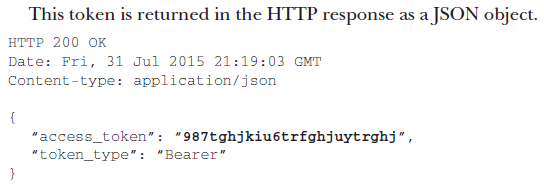 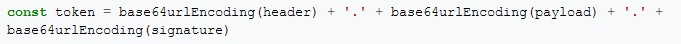 CS@AU
Henrik Bærbak Christensen
23
Protected Resource
So, the PR receives the token in each request
Must of course verify that it is a valid token!
And cache it to speed things upon on next requests…
May also include scopes, that is limit access to certain resources
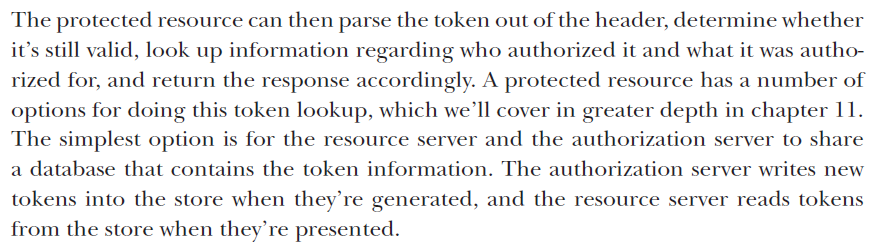 CS@AU
Henrik Bærbak Christensen
24
Phew…
The process to get the access token is a two step protocol
1. Get the one-time authorization code 
GET /authorize
2. Use client credentials + authorization code to get access token
POST /token

Once the access token is provided the AuthSvr is not involved
CS@AU
Henrik Bærbak Christensen
25
Separation of Concerns
Note that the client does not care how the AuthSvr does the authentication

It is fully delegated and the client is not involved
I can change my password and/or enable two-factor authentication

Loose coupling
CS@AU
Henrik Bærbak Christensen
26
Validating the Access Token
The Protected Resource’s view
Issue
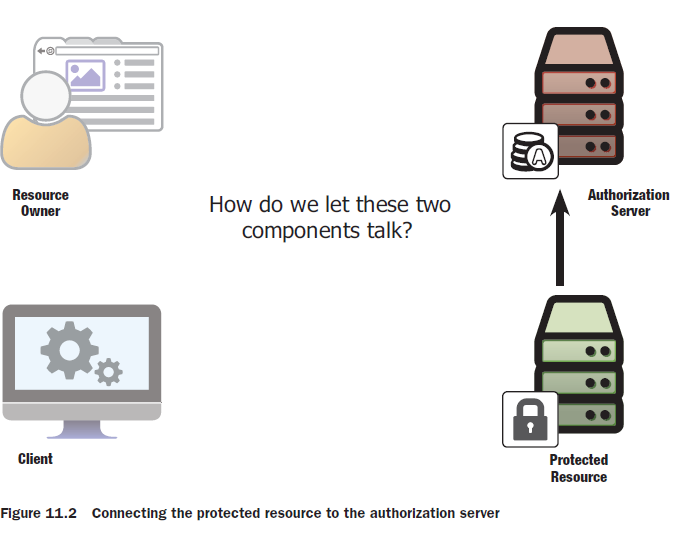 The PR is requested with an access token



But how does the PR know that it is valid? And that it represents user A and not user B?
And what scopes have the user rights to access?
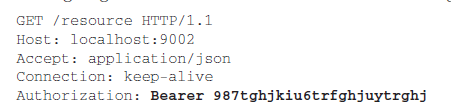 CS@AU
Henrik Bærbak Christensen
28
Solutions
The simplest and often not possible solution…


Obviously not relevant if we are using Google as AuthSvr!

The other solution
The inspection protocol
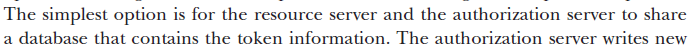 CS@AU
Henrik Bærbak Christensen
29
Introspection protocol
The AuthSvr provides the ability to validate the token
Is this token valid? What is the resource owner involved?





Again, this client must have been registered and present its credentials  , and of course also present the token, that must be validated…
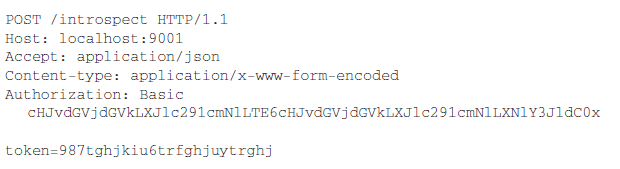 CS@AU
Henrik Bærbak Christensen
30
Introspection Reply
Reply is a description of the token
Actually a JavaWebToken, JWT







Or you get 401 UNAUTHORIZED
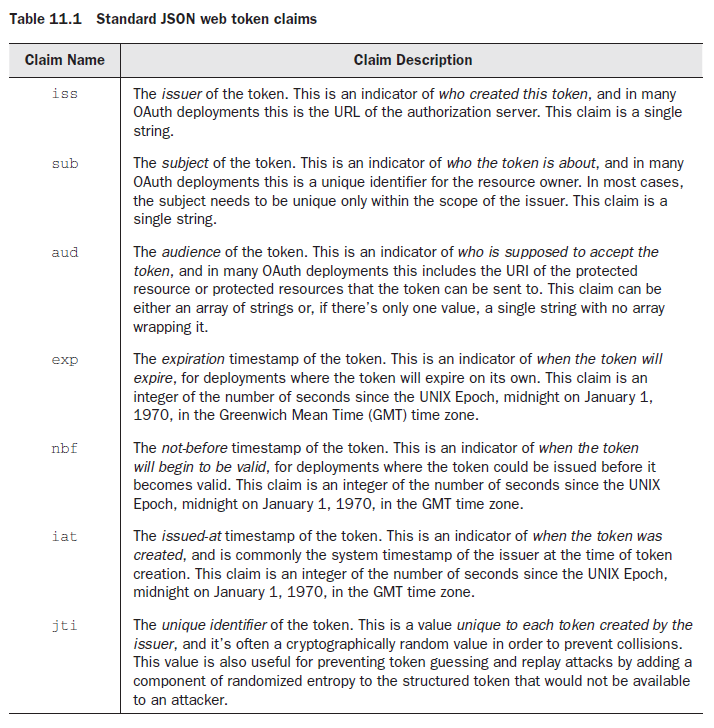 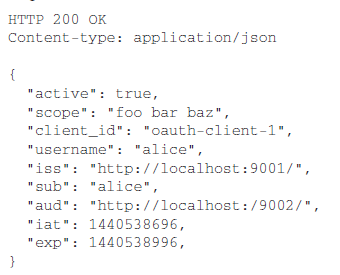 CS@AU
Henrik Bærbak Christensen
31
Downstream Usage
The inspection protocol is essential in a microservice context…
A ‘front’ service may pass the access token on to a downstream service
Which needs to verify the request is secure to perform
It can therefore always contact the AuthSvr to verify the received token (and cache it for further requests).
Cmd
Daemon
Cave Service
Magnus is Authorized???
Magnus is Authorized
CS@AU
Henrik Bærbak Christensen
32
SkyCave Adaption
SkyCave Simplifications
SkyCave is not a web based system, but Broker based
Redirects and stuff do not apply
SkyCave is (already) a legacy system
The ‘daemon’ is the ‘API Gateway’ = single point of entry
That is, the client does send credentials to the daemon

Design decision:
Keep the present centralized design
Client sends credentials to daemon
Daemon asks subscription service (AuthSvr) to authorize
Refactoring to a more correct design pending  …
CS@AU
Henrik Bærbak Christensen
34
SkyCave Simplifications
Simplifications
GET /authorize		Forward to AuthServer (auth token)
POST /token		Create and return Access Token
.. Is replaced by a single ‘POST /authorize’ to the AuthSrv that provides the access token right away
Simplifies design (and your work )
Java Connector Equivalent:
subscriptionService.authorize(loginName, pwd)
Which returns a subscriptionRecord with
getStatusCode() = 200 or 401
getAccessToken = “OAuth access token”
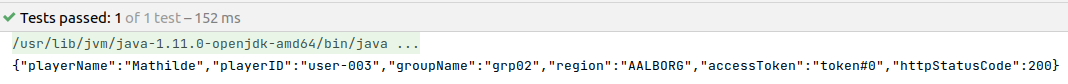 CS@AU
Henrik Bærbak Christensen
35
Protocol
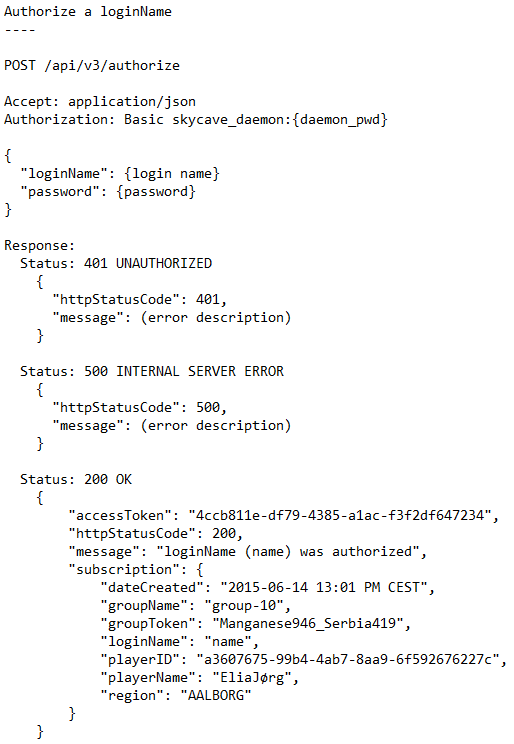 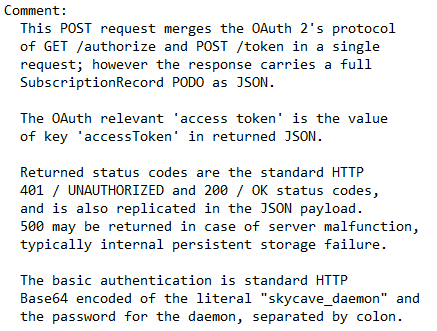 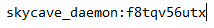 CS@AU
Henrik Bærbak Christensen
36
[Speaker Notes: Source: msdo-e21/resources/authentication]
Have a look at
Find a few learning tests in:
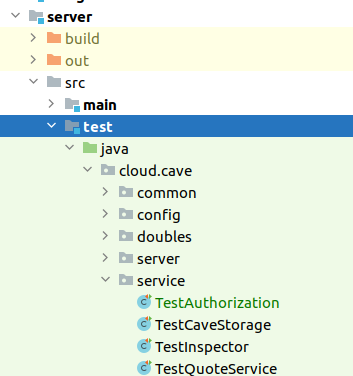 CS@AU
Henrik Bærbak Christensen
37
Access Token
New access tokens are issued upon each /authorize call
Access token must be presented to each call to a protected resource
It is actually a ‘session id’, identifying the current session a given player has within the cave…
Thus, it is presented to each ‘cmd – daemon’ interaction
Daemon is the protected resource, right…
Access tokens do not expire in our subscription service
At least for now, maybe in the future…
New login => New Access token
Thereby it mimics a session id; the old access token is invalidated…
CS@AU
Henrik Bærbak Christensen
38
Access Token
Broker Architecture issue
Broker sends requests to an ‘objectId’ and has no token field
But what is the objectId?
playerId		identifies 		Magnus
accessToken	identifies		Magnus’ authorization
Is it the one? Is it the other?

Design decision
objectId is a mangling of ‘playerId##accessToken’
Allows identifying ‘dual login’ handling
That is, two+ clients competing to be ‘Magnus’
Daemon needs both to determine this situation…
PlayerId identifies Magnus, token the current session…
CS@AU
Henrik Bærbak Christensen
39
Example
Mathilde moves north (with the stub subscription service, which issues tokens like “token#0”)




Note: Not an exercise for you. It is taken care of in the provided code base
Just to justify the design decision…
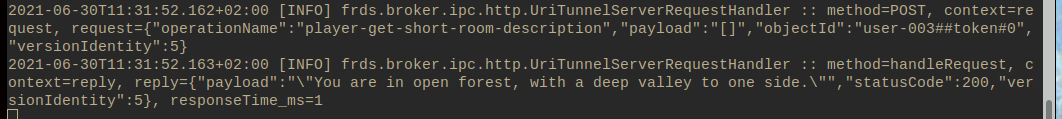 CS@AU
Henrik Bærbak Christensen
40
/introspect
Later in the course, you will be strangling the daemon…
Migrate from a monolith to a set of microservices
Example
Daemon does not handle messages in the room
It asks a MessageService to do that on behalf of it

A down stream service that needs to validate token

But we will return to this later…
CS@AU
Henrik Bærbak Christensen
41
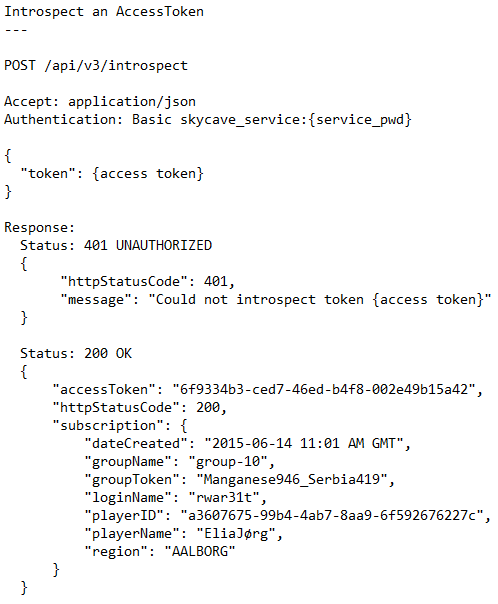 API
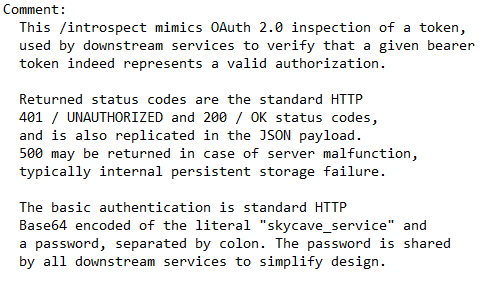 A single token for all services
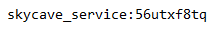 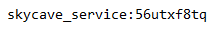 56utxf8tqv
CS@AU
Henrik Bærbak Christensen
42
Summary
OAuth 2.0:
A protocol to authorize a client to access a protected resource
Rooted in the HTTP protocol
Without the client knowing the credentials; loose coupling
Parties: Resource owner, Client, AuthSvr, Protected Resource
Central artifact is the access token
Represents the resource owner when client access protected resource
The protocol outlines how the client receives the token
Any client that receives an access token can verify it using the introspection protocol
CS@AU
Henrik Bærbak Christensen
43
Summary
In MSDO’s SkyCave systems some simplifications have been made
Credentials are sent to the daemon
POST /authorize
Merges the two requests to get the access token
Client – daemon interactions are via the Broker pattern
objectId is a merge of (playerId, accessToken)
Downstream services can verify a token using POST /introspect
CS@AU
Henrik Bærbak Christensen
44